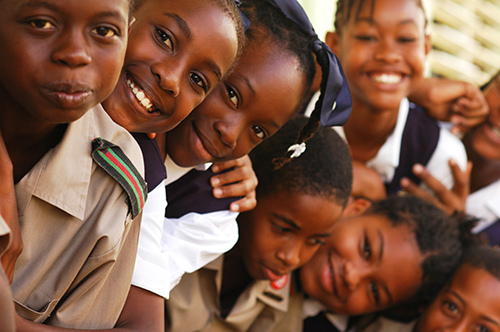 Primary Exit Profile
Bringing Abilities to Light
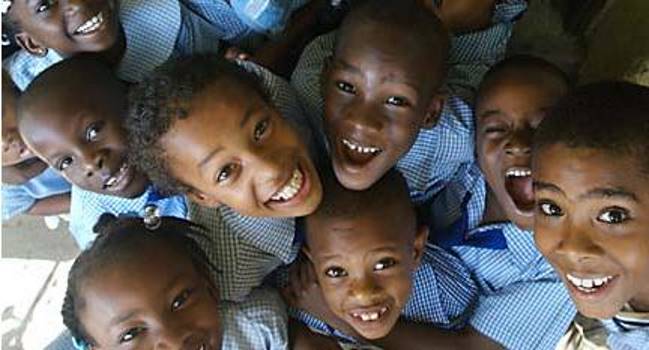 The Vision
Things and times have changed…….

Our young people need to be well prepared for the challenges and opportunities in these times and those they will meet in their adulthood.

The curriculum has changed to reflect a greater focus on concepts, skills and competencies.
[Speaker Notes: What do you envision Jamaica to be like in the next 10, 50 years? Based on past development trends we can agree that it will be totally different from what we are currently experiencing. Therefore, we need to prepare our students to succeed in a world that we have no clue about. How do we go about doing that?]
What are the 21st Century Skills Promoted in the National Standards Curriculum?
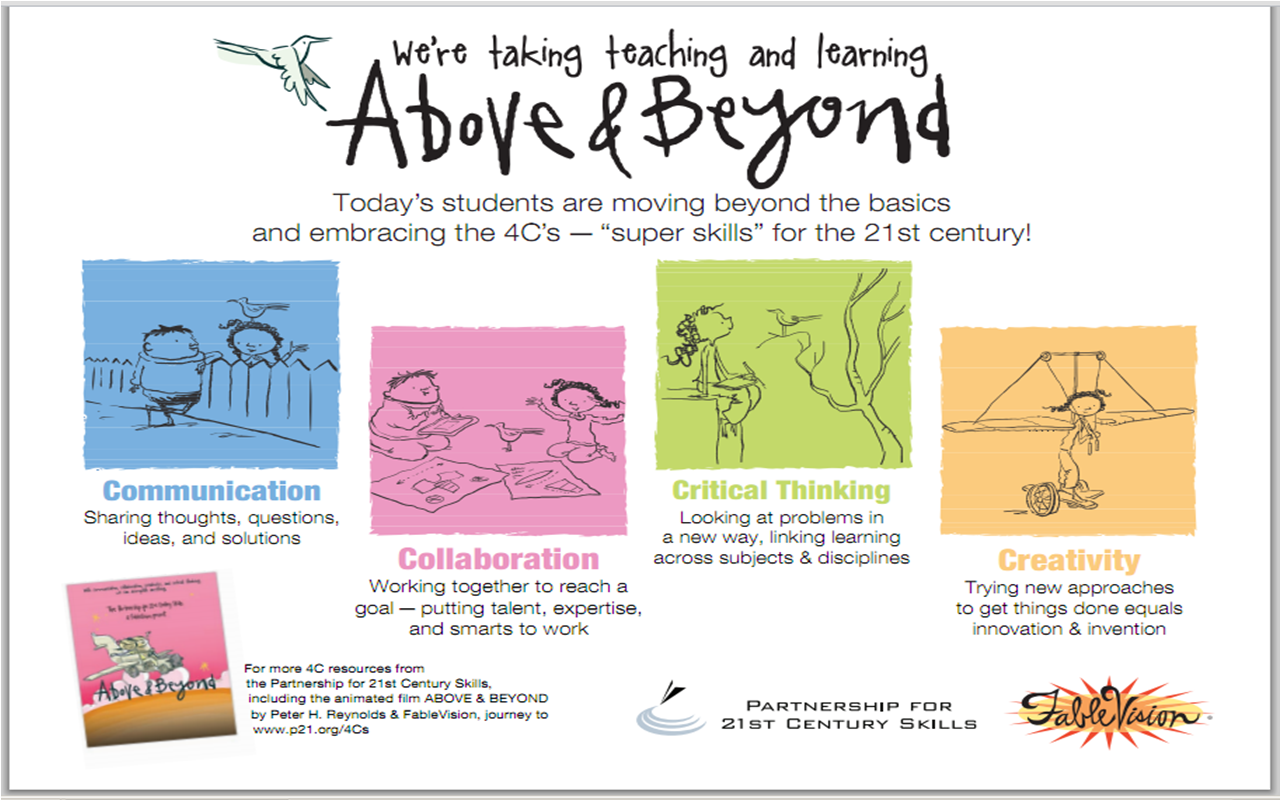 True mastery of any subject involves a student being able to apply subject content, skills and abilities in different ways to solve a problem.

Mastery = Subject Content + Skills
[Speaker Notes: Use the ideas expressed in this slide as a transition into explaining the importance of parents developing skills (4C) in the home as a first step in preparing their children for PEP.]
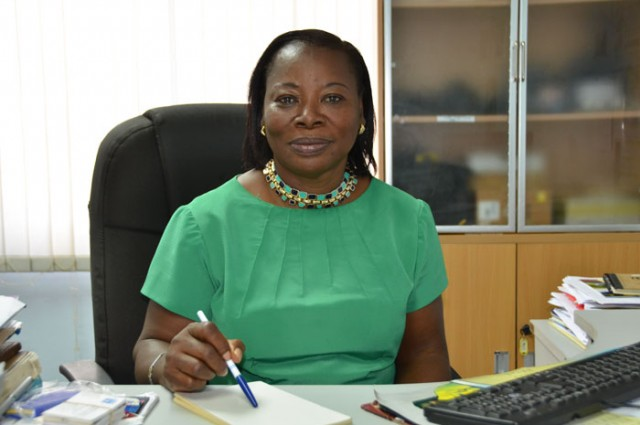 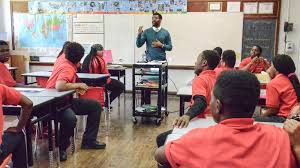 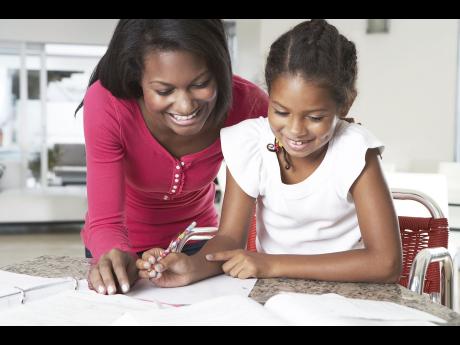 Development of 21st Century Skills
How can each stakeholder assist students develop the 4Cs?
Critical Thinking
Critical thinking involves solving complex issues and problems by analysing and interpreting information to make informed judgements and decisions.
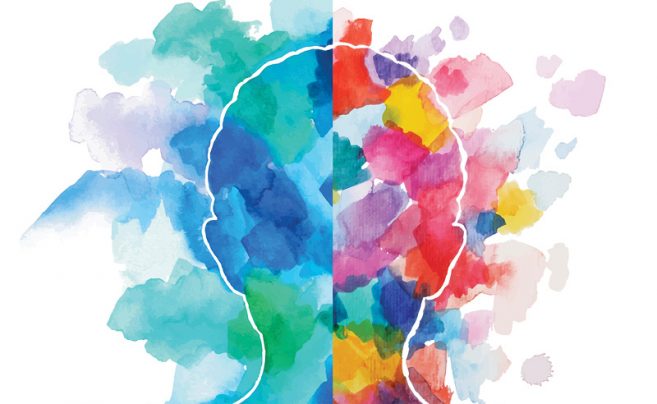 Creativity
Creativity and innovation  involves the ability to turn ideas into action to meet the needs of the society. It involves:
thinking outside the box
experimenting with new techniques, materials, strategies or perspectives
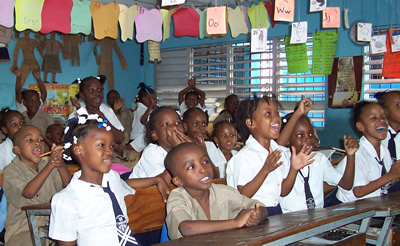 Communication
Communication involves the ability to articulate or explain ideas clearly. This may be done orally or in written form.
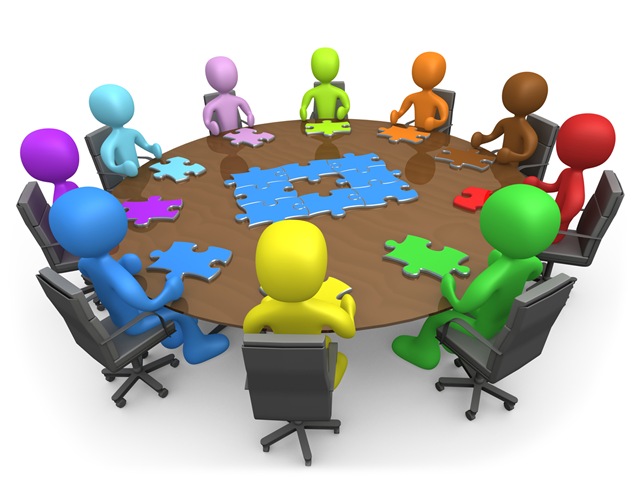 Collaboration
Collaboration involves working together in teams to accomplish a common goal.
Addressing the public’s questions
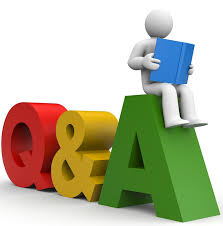 The National Assessment Programme (Revised)
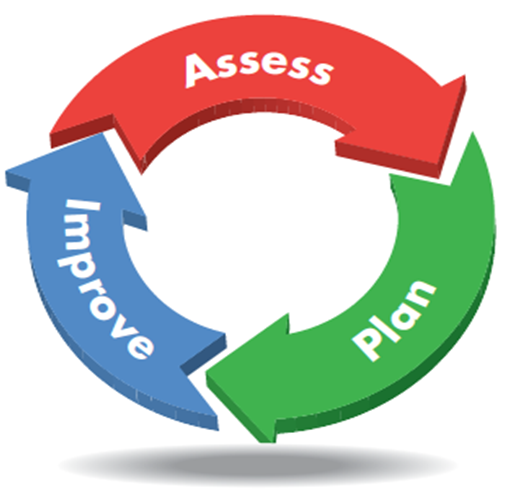 The National Assessment Programme (Revised)
What is the Primary Exit Profile?
The Primary Exit Profile (PEP) is a series of assessments that will replace the existing Grade Six Achievement Test (GSAT).
 
PEP will assess students’ knowledge in addition to placing increased emphasis on assessing students’ demonstration of the 21st century skills (e.g. critical thinking, communication)
It will be used to generate an academic profile of each student

It will provide accurate information about students’ knowledge, abilities, and skills and across several subject areas

It will measure students’ readiness for grade 7. 

It will function as a means of placing students in secondary schools.
The Purpose of PEP
Why change to a new assessment?
Since the curriculum has changed to include an emphasis on skills, the assessment must also change to measure:
students’ knowledge of concepts and 
application of the skills
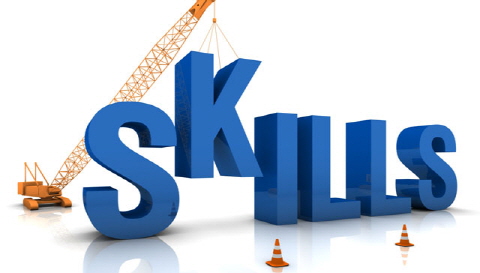 What are the benefits of this new approach to assessment?
More accurate claims will be made about what students know and can do with this knowledge

Students’ achievement of the curriculum and their progress will be monitored more regularly

More opportunities will be provided for teachers to identify students’ strengths and weaknesses and therefore plan lessons to meet the specific needs of students
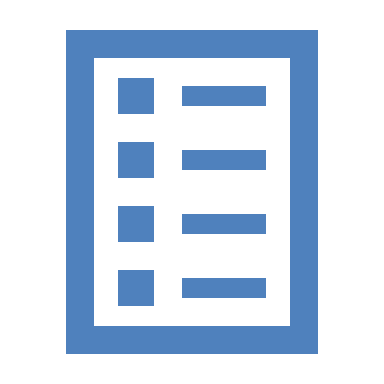 What are the Components of PEP
Curriculum Based Test
Subjects to be assessed are Mathematics, Language Arts, Science and Social Studies.

Will sample content in the grade 6 curriculum ONLY

Will consist of multiple choice items along with other item types.
Ability Test
Will assess students’ aptitude in areas of numeracy, verbal and non-verbal abilities, and abstract thinking abilities.

Requires students to read analytically and demonstrate quantitative reasoning skills.

NOT based on curriculum

Will be administered in Grade 6
Performance Task
A performance task is an activity or assessment that asks students to perform to demonstrate their knowledge, understanding and proficiency

Performance Tasks  use real world scenarios

It will require students to apply a variety of skills to complete the task; not just recall of information
Performance Task
Will be curriculum based and assess students’ grasp of content coming from Mathematics, Science, Language Arts, and Social Students

Performance Tasks will be prepared by the MoEYI and sent to schools

It will be administered once in grade 4, once in grade 5 and once in grade 6.

It will be administered by the teacher within the student’s classroom. Students should be more comfortable as they will do their Performance Tasks in a familiar space and it will be administered by a familiar face.
Performance Task
At which grade levels will the various components of PEP be administered?
At what time of year will the Grade 6 Components be Administered?
Suggested Weighting
Ability Test – 30%

Curriculum Based Test and Performance Tasks – 70%
70%
PEP will be implemented on a phased basis:
Students who are currently in Grade 5 will be the first PEP cohort. They will do only the Grade 6 components in 2019
Students who are currently in Grade 4 will do their Grade 5 Performance Task in 2019 and in 2020 they will do the Grade 6 components.
How will PEP be implemented?
Students who are currently in Grade 3 will be the first cohort that will have a complete profile generate, they will do:
Grade 4 PT in 2019
Grade 5 PT in 2020 
and ALL grade 6 components (PT, CBT and AT) in 2021
How will PEP be implemented?
How will Placement in Secondary School be affected
The placement mechanism will remain the same with students having seven (7) school choices. 

The first 5 choices will be any school of choice across the island. The 6th and 7th choice must be made from the cluster list of schools.

The assessment results will also be made available as is customary during the third week of June.
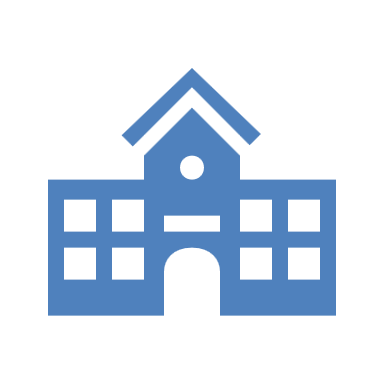 PEP Preparation Activities
In an effort to prepare the system for the roll out of this new assessment, a number of activities will take place during this school year to prepare students, teachers and parents to allow for a smooth implementation.
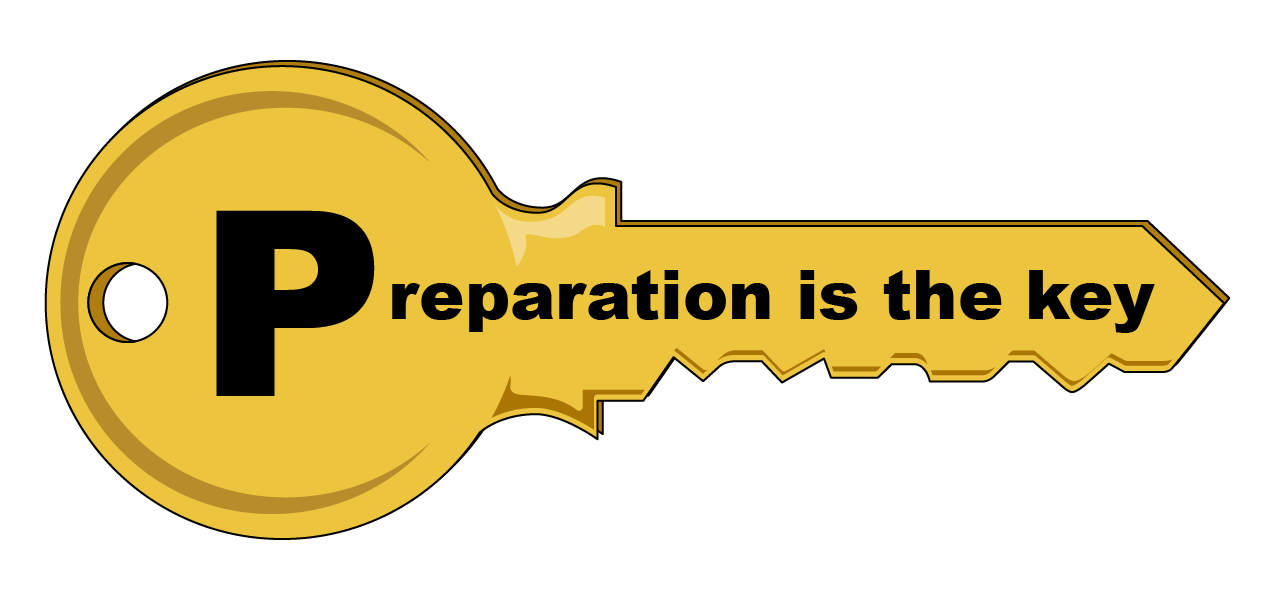 Next Steps
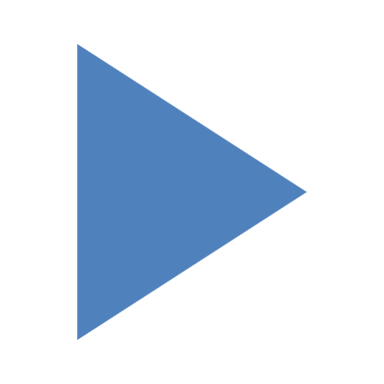 Key note: PEP is a series of assessments that will require students to demonstrate their knowledge, skills and ability in multiple ways.

Get involved in your child’s school:
Attend PTA Meetings (schools give important information during these forums)
Partner with your child's teacher to help develop these skills
Next Steps
For more information:

Website   http://www.moe.gov.jm/

       Ministry of Education Youth & Information


          @MOEYIJamaica


          922-5680/ 922-2420/ 948-9254
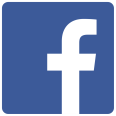 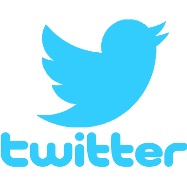 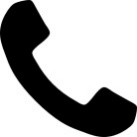 QUESTIONS
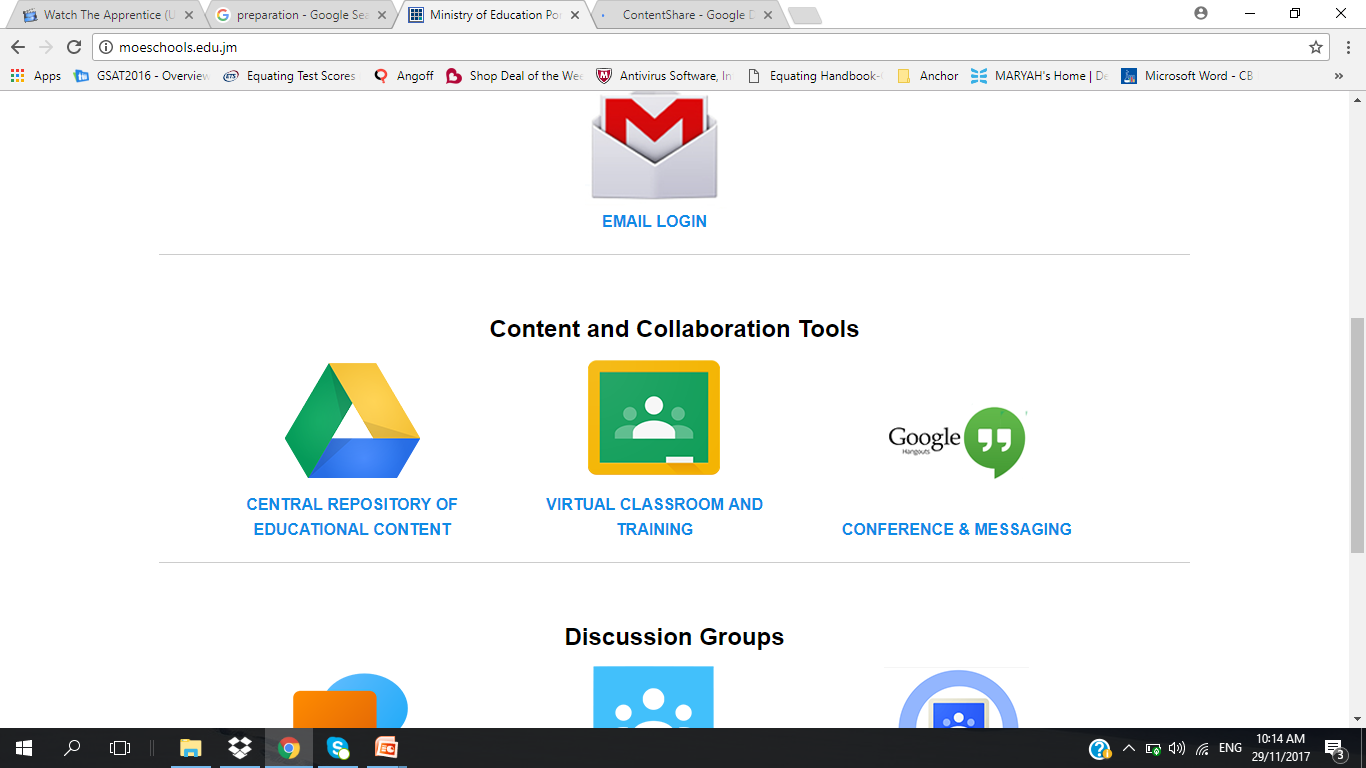 Accessing the National Standards Curriculum Online
http://moeschools.edu.jm/